Бюджет для граждан
 Ольхово-Рогского сельского поселения
Бюджет Ольхово-Рогского сельского поселения Миллеровского района на 2025-2027 г
Пояснительная записка
Основные характеристики 
Бюджета Ольхово-Рогского сельского поселения Миллеровского района 
  на 2025 - 2027 годы
Расходы на 2025-
17312,5т.р.
Доходы на 2025 -
17312,5 т.р.
Расходы на 2026-
14943,6 т.р.
Доходы 
на 2026 -
14943,6 т.р.
Расходы на 2027-
10376,8т.р.
Доходы 
на 2027 -
 10376,8 т.р.
Основные подходы при формировании бюджета Ольхово-Рогского сельского поселения Миллеровского района на 2025 – 2027 годы
с 1 января 2025 года запланировано повышение минимального размера оплаты труда (МРОТ) на 16,6 процентов до 22440рубля;
с 1 октября 2025 год на 4,5 процента (на прогнозный уровень инфляции) повышение оплаты труда, технического  и обслуживающего персонала органов местного самоуправления, работников бюджетных, автономных, казенных учреждений.
с 1 января 2025 года согласно Майским указам Президента Российской Федерации повышается среднемесячная заработная плата работников культуры: 2025 год – 53046,1 тыс.рублей, 2026  год -  56642,4 тыс.рублей,  2027 год-58456,8 тыс.рублей.
Доходы бюджета Ольхово-Рогского сельского поселения Миллеровского района
Доходы бюджета Ольхово-Рогского сельского поселения Миллеровского района на 2025 год (тыс. руб.)
Расходы бюджетаОльхово-Рогского сельского поселения  Миллеровского района на 2025 – 2027 годы
Расходы бюджета Ольхово-Рогского сельского поселения Миллеровского района 
на 2025 – 2027 годы
На 2026 – 14943,6 тыс.рублей, 
из них на культуру –  5239,8 тыс.рублей
На 2025 – 17312,5 тыс.рублей, 
из них на культуру –
 7232,6 тыс.рублей
На 2027 – 10376,8тыс.рублей, 
из них на культуру –  2795,9 тыс.рублей
Администрация Ольхово-Рогского сельского поселения
Расходы бюджета Ольхово-Рогского сельского поселения Миллеровского района на
Социальную политику
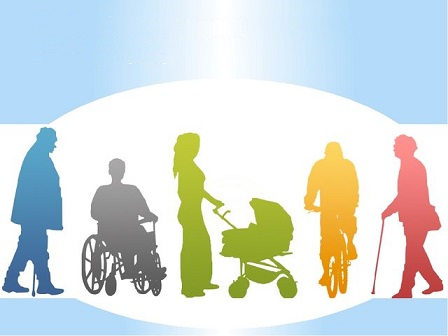 1
На 2025 год – 239,9 тыс.рублей
На 2026 год – 239,8 тыс.рублей
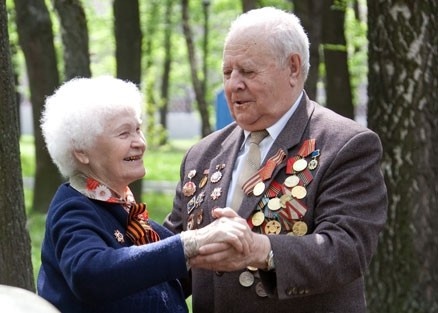 На 2027 год – 0,0 тыс.рублей
Бюджет Ольхово-Рогского сельского поселения Миллеровского района запланирован на основе муниципальных программ
10
Администрация Ольхово-Рогского сельского поселения
Расходы бюджета Ольхово-Рогского сельского поселения Миллеровского района, формируемые в рамках муниципальных программ Ольхово-Рогского сельского поселения, и непрограммные расходы 	(часть 1)
тыс. рублей
11
Администрация Ольхово-Рогского сельского поселения
Расходы бюджета Ольхово-Рогского сельского поселения Миллеровского района, формируемые в рамках муниципальных программ Ольхово-Рогского сельского поселения, и непрограммные расходы 		(часть 2)
Расходы бюджета Ольхово-Рогского сельского поселения Миллеровского района на 2025 – 2027 годы по отраслям, тыс.рублей
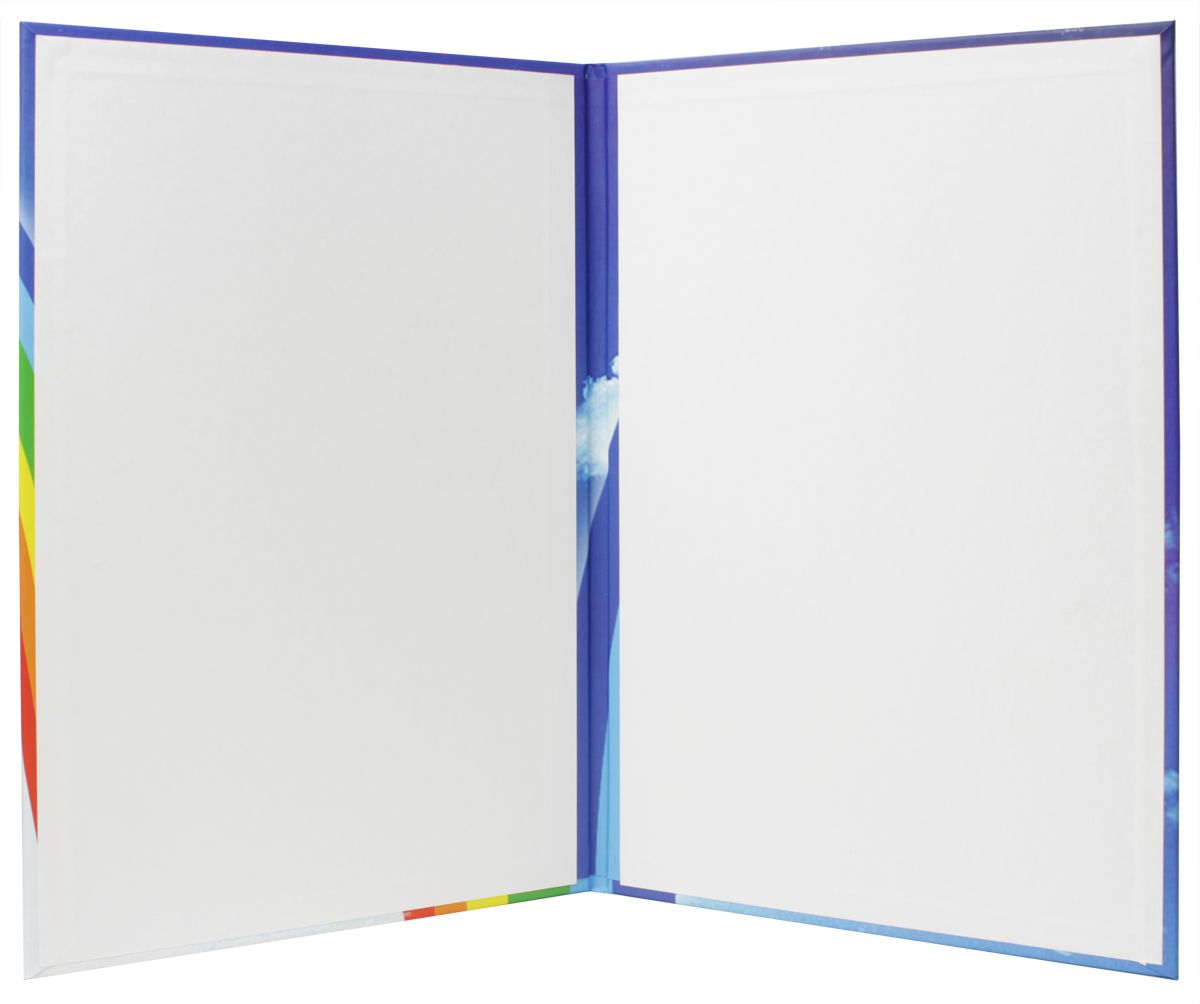 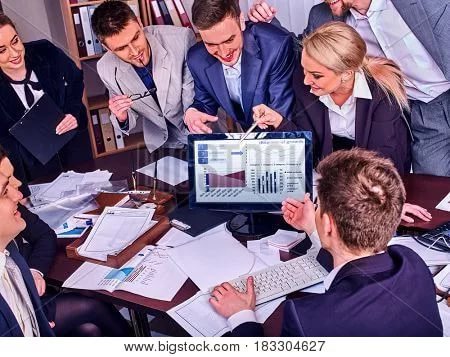 Уважаемые жители Ольхово-Рогского сельского поселения, 
благодарим Вас, что ознакомились с бюджетом Ольхово-Рогского сельского поселения Миллеровского района 
на 2025-2027 годы